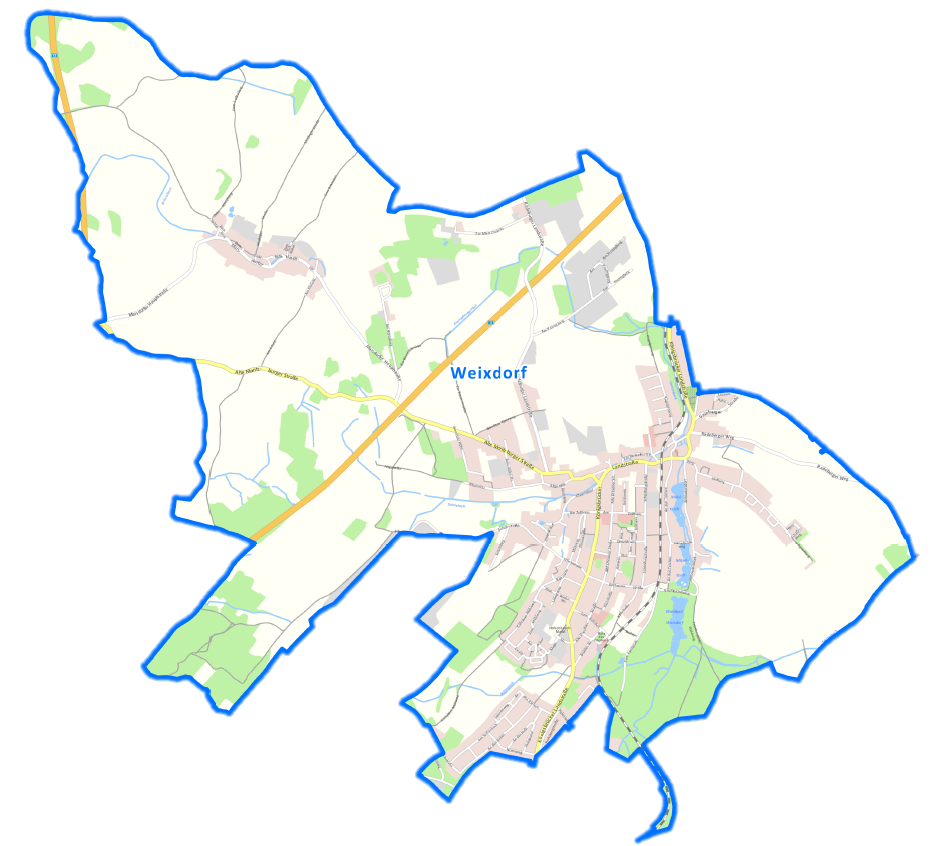 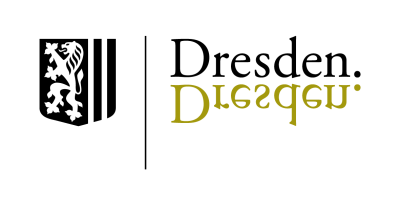 Fachplanungs-fortschreibung 
2023/24
Ortschaftsrat Weixdorf
Landeshauptstadt  Dresden
Amt für Kindertagesbetreuung
24. April 2023
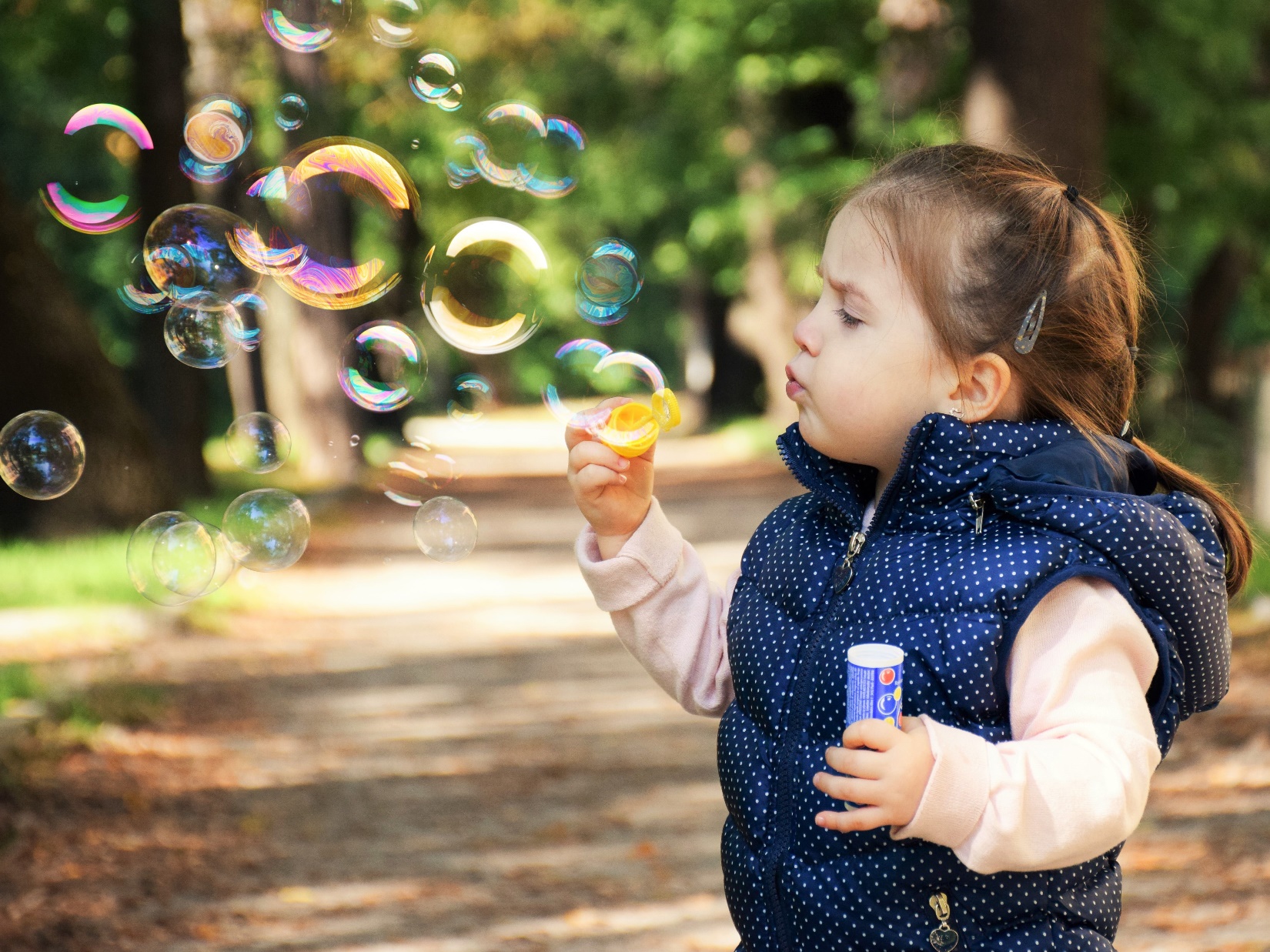 ©https://pixabay.com/de/kid-1241817_Daniela Dimitrova
Fachplanfortschreibung 2023/24
Tagesordnung
Fachplanung 2023/24 I Landeshauptstadt Dresden I Amt für Kindertagesbetreuung I 24.04.2023 I Folie 3
Demografische Entwicklung
Demografische Entwicklung
Einbruch TFR auf 1,32 Kinder je Frau

Annahme 2016: Anstieg auf 1,6 bis 2030
Annahme 2019: 1,54
Annahme 2020: 1,46 
Annahme neu 1,4

aber: weiterer Einbruch aufgrund der aktuellen Krise möglich
Quelle: Bevölkerungsprognose 2022 der Kommunalen Statistikstelle Dresden vom 09.11.2022, Zusammenstellung Amt für Kindertagesbetreuung, Jugendhilfeplanung
[Speaker Notes: aktuell 4954]
Demografische Entwicklung
Der vorgezeichnete Entwicklungstrend für die Alterskohorten der 0 bis unter 3-jährigen Kinder wird mittel – und langfristig
gesamtstädtisch bestätigt, jedoch auf niedrigerem Niveau.
Quelle: Bevölkerungsprognose 2022 der Kommunalen Statistikstelle Dresden vom 09.11.2022, Zusammenstellung Amt für Kindertagesbetreuung, Jugendhilfeplanung
Demografische Entwicklung
Der vorgezeichnete Entwicklungstrend für die Alterskohorten der 3 bis unter 7-jährigen Kinder wird mittel – und langfristig gesamtstädtisch bestätigt, jedoch auf niedrigerem Niveau.
Auswirkungen des Geburtenrückgangs zeigen zunehmend ihren Effekt in dieser Alterskohorte
Quelle: Bevölkerungsprognose 2022 der Kommunalen Statistikstelle Dresden vom 09.11.2022, Zusammenstellung Amt für Kindertagesbetreuung, Jugendhilfeplanung
Demografische Entwicklung
Diese Reduzierung der Einwohnerzahlen setzt sich in der Alterskohorte der 6 bis unter 
10-jährigen Kinder, planungsrelevant für den Hortbereich und entsprechend zeit-verzögert, fort. 

Die Reduzierung wird voraussichtlich im Planungsjahr 2025/26 spürbar werden und bis zum Jahr 2035 auf eine um ca. 1.927 Kinder niedrigere Kinderzahl im Vergleich zur Vorjahresprognose absinken.
Quelle: Bevölkerungsprognose 2022 der Kommunalen Statistikstelle Dresden vom 09.11.2022, Zusammenstellung Amt für Kindertagesbetreuung, Jugendhilfeplanung
Bedarfsermittlung
Bedarfsermittlung
Die Fokussierung auf den 
Geburtstag des Kindes bleibt bestehen. Weiterhin flankiert vom 11. Lebensmonat aufgrund der 4-wöchigen Eingewöhnungszeit sowie dem 13. und 14. Lebensmonat aufgrund der Inanspruchnahme der Elternzeit durch den jeweils anderen Elternteil oder Alleinerziehende.
Der Trend  (späterer Betreuungsbeginn) des Jahres 2021 hat sich wieder auf das Niveau von 2020 verändert.
Quelle: Erhebung Kita-Portal, Jugendhilfeplanung, Amt 58.1
gewünschte Betreuungsform
Eltern können zwischen der Betreuung in einer Kindertagesstätte und einer Kindertagespflegestelle wählen. 
In der Analyse über das stadtweite zentrale Anmeldeverfahren zeigt sich bei Neuanmeldungen aller nachfragenden Eltern folgende Wahl:
Quelle: Amt für Kindertagesbetreuung, Statistik Jugendhilfeplanung
Betreuungsquote bei den 
0 bis 3-jährigen Kindern
Quelle: Amt für Kindertagesbetreuung, Statistik Jugendhilfeplanung
Betreuungsquote bei den 3- bis unter 7-jährigen Kindern
Quelle: Amt für Kindertagesbetreuung, Statistik Jugendhilfeplanung
Betreuungsquote bei den 7- bis 10-jährigen Kindern
Quelle: Amt für Kindertagesbetreuung, Statistik Jugendhilfeplanung
Belegungsquote in den Einrichtungen nach Altersbereich und Stadtbezirken (ohne KTP)
Quelle: Amt für Kindertagesbetreuung, Statistik Jugendhilfeplanung
Inanspruchnahme der Integrationsplätze und Plätze in heilpädagogischen Gruppen im Altersbereich der unter 7-Jährigen
Quelle: Amt für Kindertagesbetreuung, Statistik Jugendhilfeplanung
Belegung Fremdgemeindekinder in Kindertageseinrichtungen 
und in der Kindertagespflege (ohne Hort)
Quelle: Amt für Kindertagesbetreuung, Statistik Jugendhilfeplanung
Angebotsplanung für Kindertageseinrichtungen und Kindertagespflege in der Landeshauptstadt Dresden
Angebotsplanung
Angebotsplanung
Angebotsplanung
Belegung im OSR Weixdorf (Stand 2/2023)
Quelle: Amt für Kindertagesbetreuung, Statistik Jugendhilfeplanung
Standortplanungen und Handlungsbedarfe
Folgende Maßnahmen wurden unterstellt:
Minderung von Kapazitäten aufgrund der Dresdner Inklusionsstrategie zur bedarfsgerechten Betreuung von Kindern mit Behinderungen
Bedarfsgerechte Ausgestaltung der Kapazitäten in Handlungsprogrammeinrichtungen
Geringe Angebotsrückführung in der Kindertagespflege auf das Niveau der Nachfrage
Standortoptimierungen im Kontext der Beendigung von Baugenehmigungen
Planungserfordernisse - Mobile Raumeinheiten mit auslaufenden Baugenehmigungen
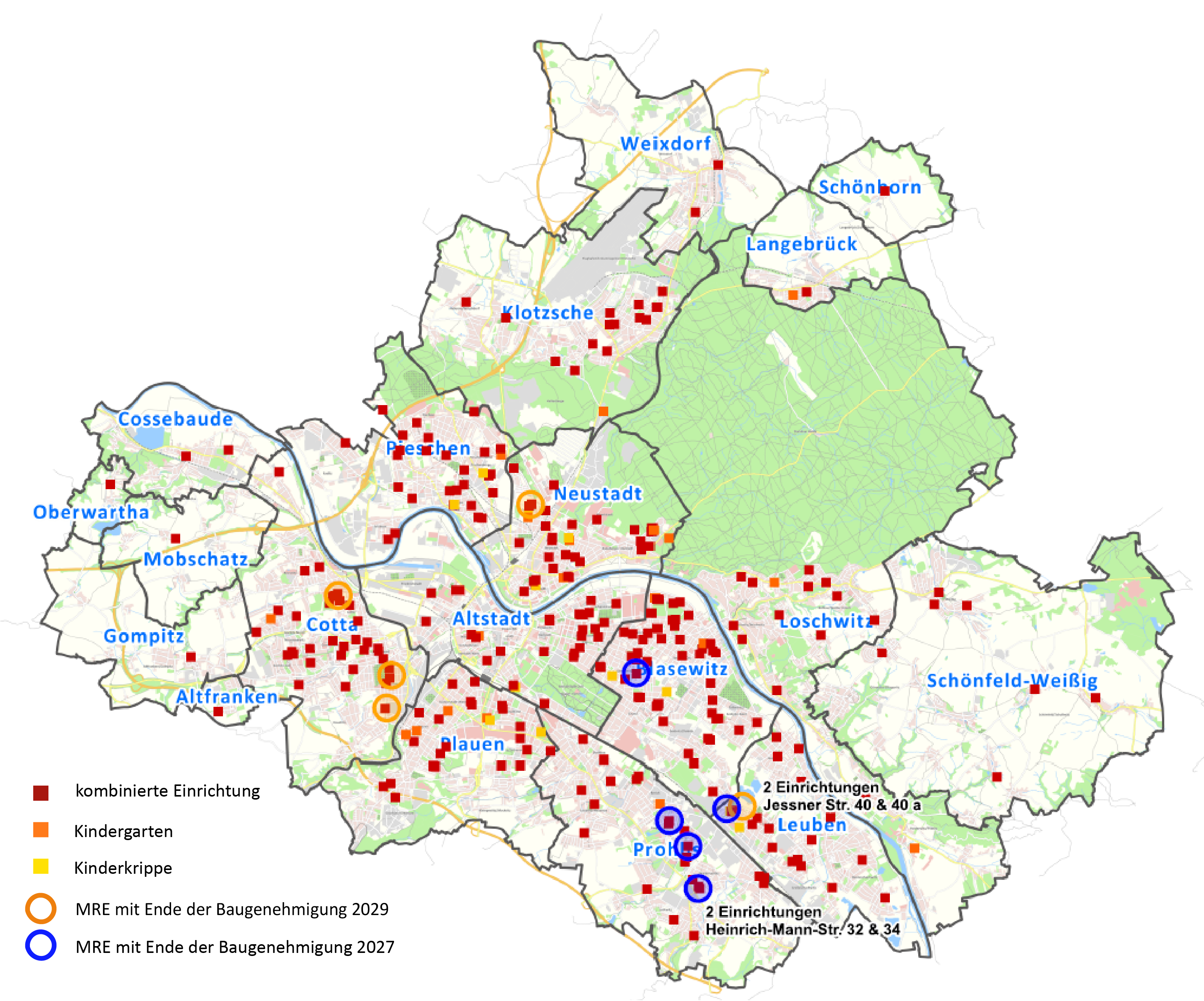 [Speaker Notes: Neustadt
Johann-Meyer Straße 35 Haus 2  (2029)

Blasewitz
Geisingstraße 25   (2027)

Leuben
Jessener Straße 40 (2027)
Jessener Straße 40a (2029)

Cotta
Ockerwitzer Straße 19a (2029)
Bünaustraße 25 (2029)
Dölzschener Straße 40 (2029)

Prohlis
Finsterwalder Straße 2a  (2027)
Vetschauer Straße 39    (2027)
Heinrich-Mann-Straße 32 (2027)
Heinrich-Mann-Straße 34   (2027)]
Standortplanungen und Handlungsbedarfe
Mobile Raumeinheiten (MRE)
5 x befristete Baugenehmigung bis 2027
5 x befristete Baugenehmigung bis 2029
reguläres Auslaufen 
2x Auslaufen eines Kita-Standortes
Baumaßnahmen
2 x Ersatzneubauten
Instandhaltungsmaßnahmen im Stadtbezirk
Planungsszenarien nach Bevölkerungsprognosen 
2020 vs. 2022
Quelle: Amt für Kindertagesbetreuung, Statistik Jugendhilfeplanung
Aufgabenschwerpunkte und Herausforderungen
Politikstrategien sind auf drei Ziele in der Frühkindlichen Bildung ausgerichtet:
die Förderung der kindlichen Bildungs- und Entwicklungsprozesse, 
die Förderung der Vereinbarkeit von Familie und Beruf 
sowie die Kompensation herkunftsbedingter Ungleichheiten


Zu den Herausforderungen zählen weiter 
	die demografischen Veränderungen, 
	der Strukturwandel von Arbeit und Familie, 
	Migrationsbewegungen, 
   veränderte Zuschreibungen und Anforderungen an den frühkindlichen Bildungsort
    zunehmende Digitalisierung.
Die Diskrepanz zwischen der Erwartung an die pädagogische Arbeit und den tatsächlichen Umsetzungsmöglichkeiten steigt immer weiter. 

Fachkräfte beschreiben eine Zunahme von Kindern mit sozial-emotionalen Entwicklungsauffälligkeiten und besonderen Förderbedarfen von Kindern 

Es fehlt an Zeit Kinder durch strukturierte Lernbegleitung zu unterstützen und es fehlt an Zeit Kinder in herausfordernden Situationen Handlungsoptionen zu vermitteln
Über 100 Wissenschaftlerinnen und Wissenschaftler aus Fachbereichen der frühkindlichen Bildung appellieren in einem aktuellen Aufruf vom Oktober 2022 für die Einhaltung von Qualitätsstandards in der Kinderbetreuung und verweisen auf deutliche Anzeichen einer Systemüberlastung, wenn man den Anspruch an eine qualitätsgerechte pädagogische Arbeit zum Wohl der Kinder und ihrer Entwicklung weiter verfolgt. 

Wissenschaftlerinnen und Wissenschaftler fürchten eine Beschleunigung der Abwärtsspirale der Qualität und einen Kollaps des Systems der Frühkindlichen Bildung.
Personalschlüssel für pädagogisches Personal nach Betreuungsform
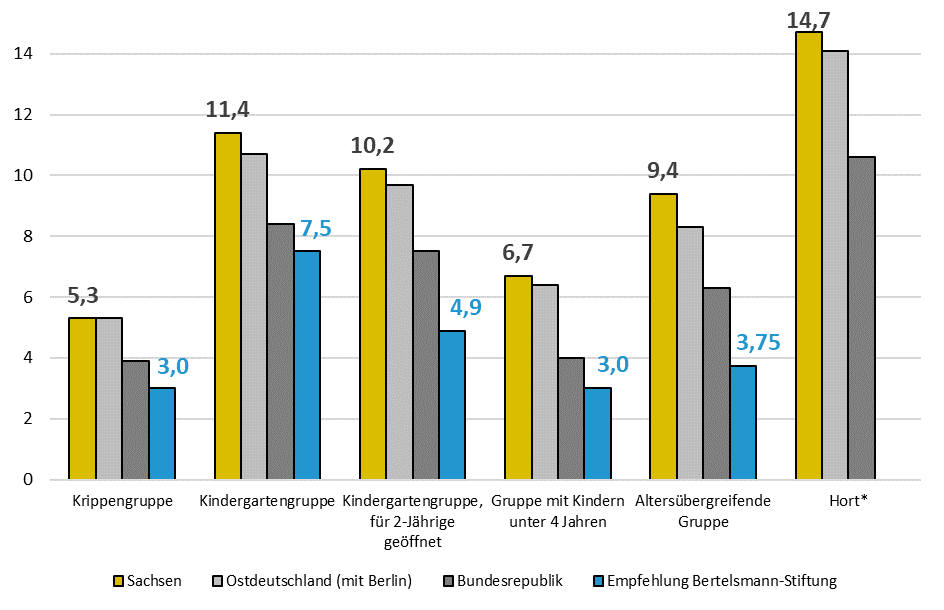 Quelle: Bertelsmann-Stiftung, Ländermonitoring, 2021
Berechnung der Fachkraft-Kind-Relation für pädagogisches Personal nach Betreuungsform
Quelle: Bertelsmann-Stiftung, Ländermonitoring, 2021
Auszug Ergebnisse der 7. Dresdner ElternbefragungPädagogische Qualität - Beziehungsqualität
Landeshauptstadt Dresden Amt für Kindertagesbetreuung
Pädagogische Qualität - Beziehungsqualität
Landeshauptstadt Dresden Amt für Kindertagesbetreuung
Landeshauptstadt Dresden Amt für Kindertagesbetreuung
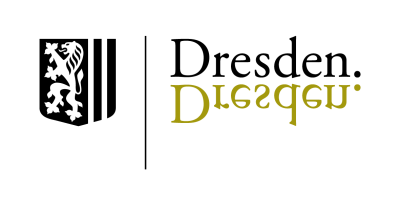 Vielen Dank für Ihre Aufmerksamkeit